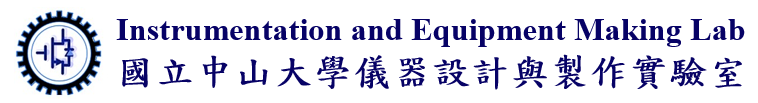 Lab Director: Dr. ShIANG-Hwua Yu 余祥華
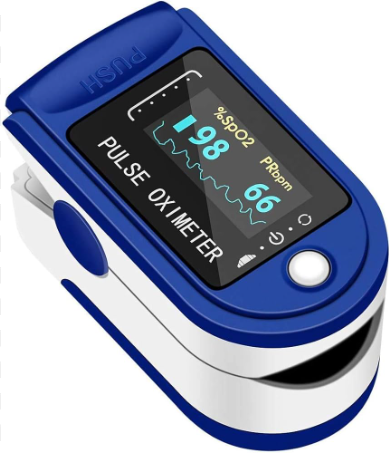 Pulse Oximeter Project (脈搏血氧儀製作專題)

【 Function 】Detect finger pulse and blood oxygen concentration
                        偵測手指脈搏及血氧濃度
【 Design 】 Analog circuit & FPGA signal processing & estimation           
                        類比電路及FPGA信號處理及估測
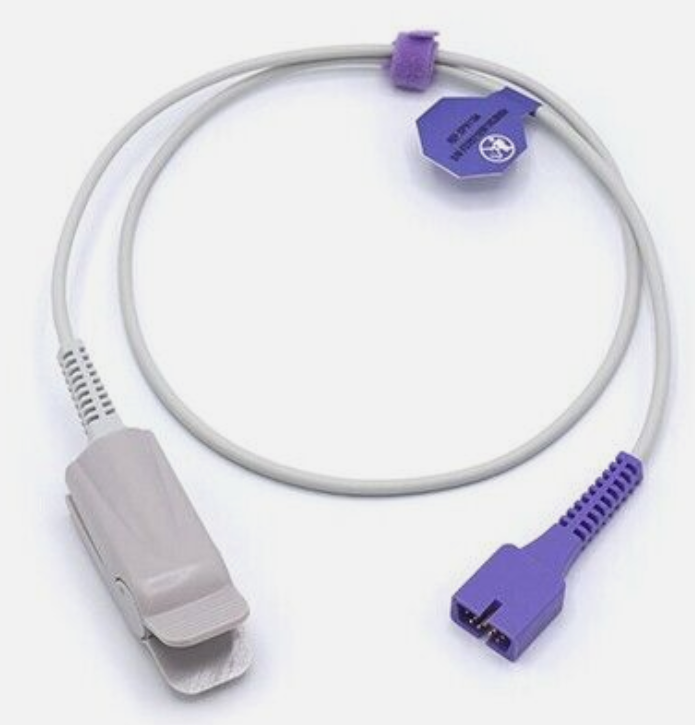 Infrared LED and sensing circuit
 Analog-to-digital conversion
 Digital filter
 Pulse rate estimation and blood oxygen estimation
 Display